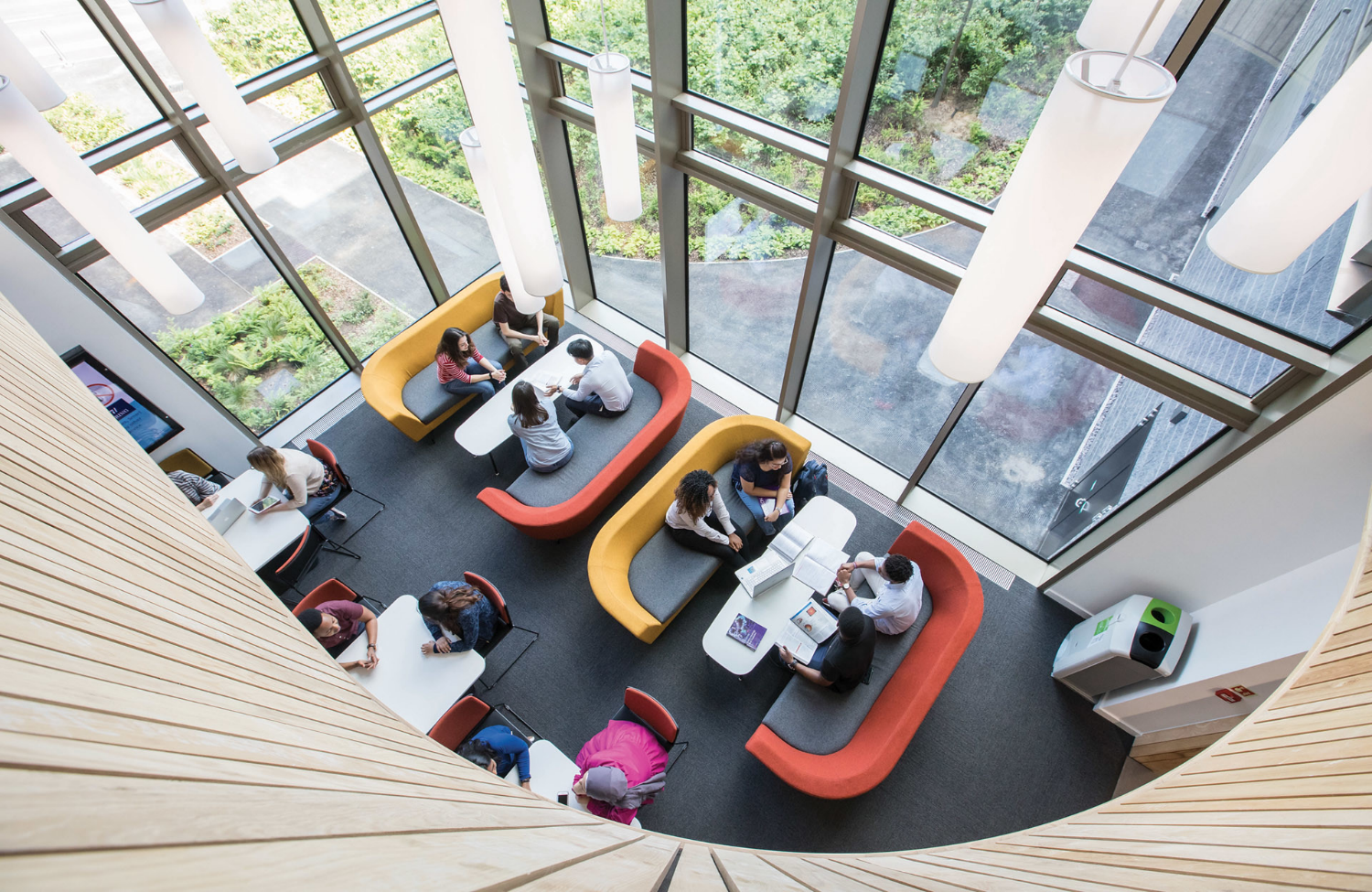 Reimagining Curricula:
Why We Need to Reimagine the Curricula to in Higher Education to Make it More Culturally Sensitive
9 December  2021

Open University APS Webinar
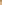 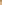 Dave S.P. Thomas 
and 
Kathleen M. Quinlan PhD
Centre for the Study of Higher Education
University of Kent, UK
Terminology
BAME – Black, Asian and Minority Ethnic
Curriculum
Thomas and Quinlan 2021 – OUAPS Online Webinar 2021
Background and Context
Increased global attention to racialised inequalities
Persistent racial equality gaps in higher education 
Calls to diversify and decolonize higher education curricula
Global response by universities to create more culturally responsive curricula
Existing sector-wide surveys do not illuminate BAME student experience gaps
Racial equality gaps have negative consequences for access and widening participation
Thomas and Quinlan 2021 – OUAPS Online Webinar 2021
Conceptual Framework
Engagement Outcomes
Process (mediator)
Input (predictor)
Student’s Ethnicity
Academic interactions with teachers
Culturally sensitive curricula
Culturally Competent Graduates
Interest 
in Subject
Thomas and Quinlan 2021 – OUAPS Online Webinar 2021
Research Questions and Hypotheses
To what extent do students (particularly BAME students) perceive their curriculum as culturally sensitive?
What is the relationship between cultural sensitivity in curricula and students’ engagement, defined as: 
interactions with their teachers and
interest in their program of study? 
To what extent does cultural sensitivity of the curricula explain differences between BAME and White students’ interactions with teachers and interest in the subject?
Thomas and Quinlan 2021 – OUAPS Online Webinar 2021
Methods
Sample N=262 (189 Female; 73 Male; 157 BAME; 100 White; 84 Black African; 15 Black Caribbean)
Survey 

Culturally Sensitive Curricula Scales (CSCS) – 19 items. 4-point Likert scale (1=strongly disagree to 4=strongly agree) in relation to their perceptions of the cultural sensitivity of their curriculum. 4 factors:

Diversity represented (DR) (8 items, α=.87) 
Positive portrayals (PP) (3 items, α=.81) 
Challenge power (CP) (5 items, α=.88) 
Inclusive classroom interactions (ICI) (3 items, α=.83)
Thomas and Quinlan 2021 – OUAPS Online Webinar 2021
Wider Sociocultural/ Socio-political context (Institutionally racist society)
Attitudes; Teaching methods and practices; Teaching and Assessment materials; Curriculum; Theories
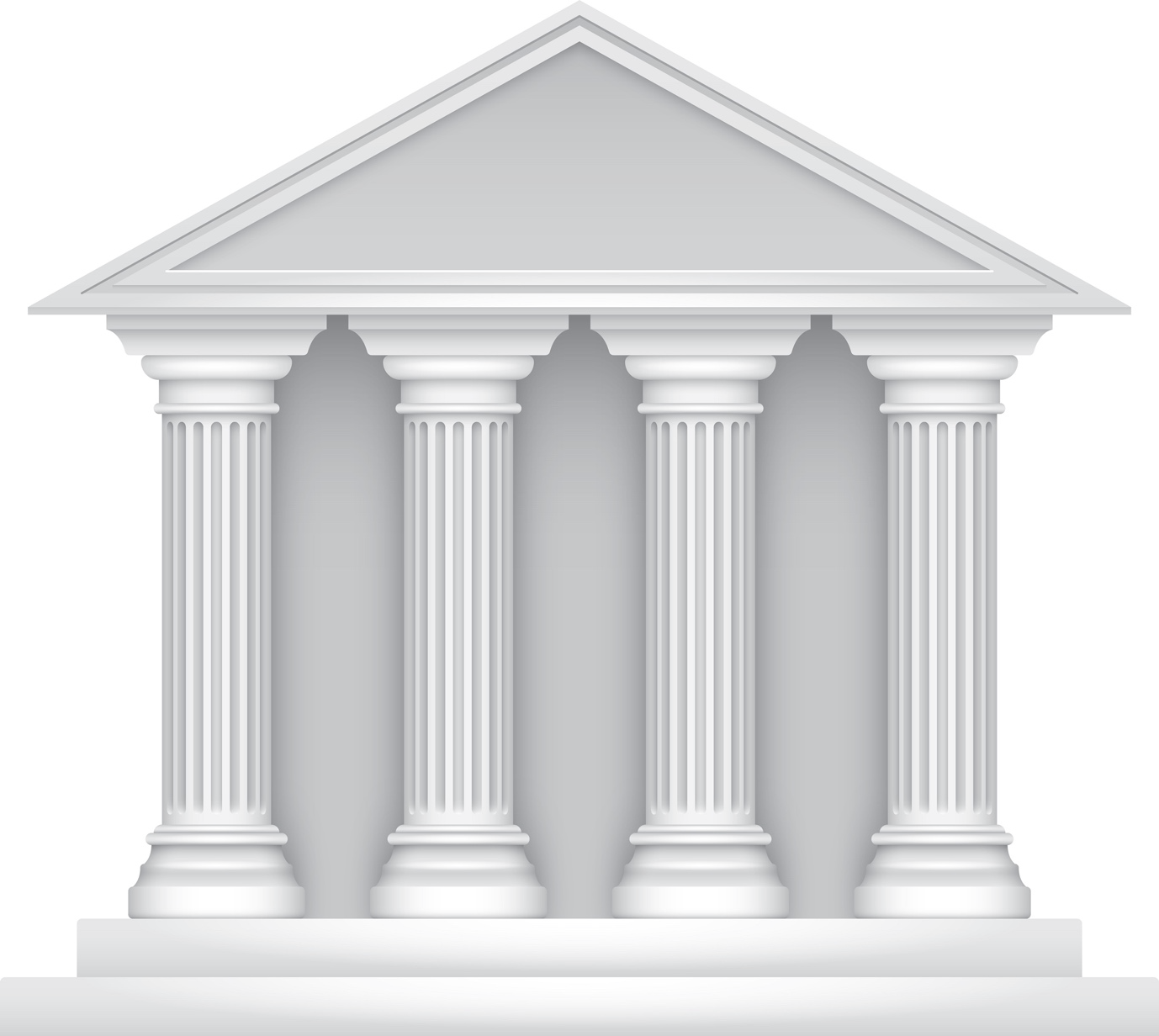 Four Pillars of Culturally Sensitive Curricula
Diversity 
Represented
Inclusive
 Classroom 
Interactions
Challenge 
Power
Positive 
Portrayals
Culture, Histories, Identity and Context
critical consciousness and socio-political awareness to challenge ideologies that promote inequality
interactions between teachers and students and among peers accepting of cultural differences and respectful of different perspectives
whether ethnically diverse peoples’ experiences and perspectives are represented
how racialised minority groups are represented
(Thomas and Quinlan 2021)
Methods – CSCS Sample Items
Positive Portrayals (reversed)
“When social problems (e.g. crime, violence) are presented people of colour are usually considered the problem”
Diversity Represented
“The curriculum features people from diverse backgrounds”
Inclusive Classroom Interactions
“My instructors make an effort to pronounce everyone’s name correctly”
Challenge Power
“The curriculum raises critical questions about power and/or privilege that are usually taken for granted”
Thomas and Quinlan 2021 – OUAPS Online Webinar 2021
Methods
Academic Interaction with Teachers – (6 items; α=.86) 4-point Likert scale (1=never to 4=very often) 
	
	Sample item included:

 Communicated with teaching staff about assignments outside of taught sessions

Interest in subject – (11 items; α=.88) 5-point Likert scale (1=strongly disagree to 5=strongly agree) (Quinlan, 2019) 

Sample items included:

I am curious about this field in general
Regularly I find myself thinking about ideas from lectures in this field when I’m doing other things
Thomas and Quinlan 2021 – OUAPS Online Webinar 2021
Methods
Analyses: 
Principal Components Analysis to validate survey
Descriptive statistics and t-tests
Regression analysis with mediation analysis
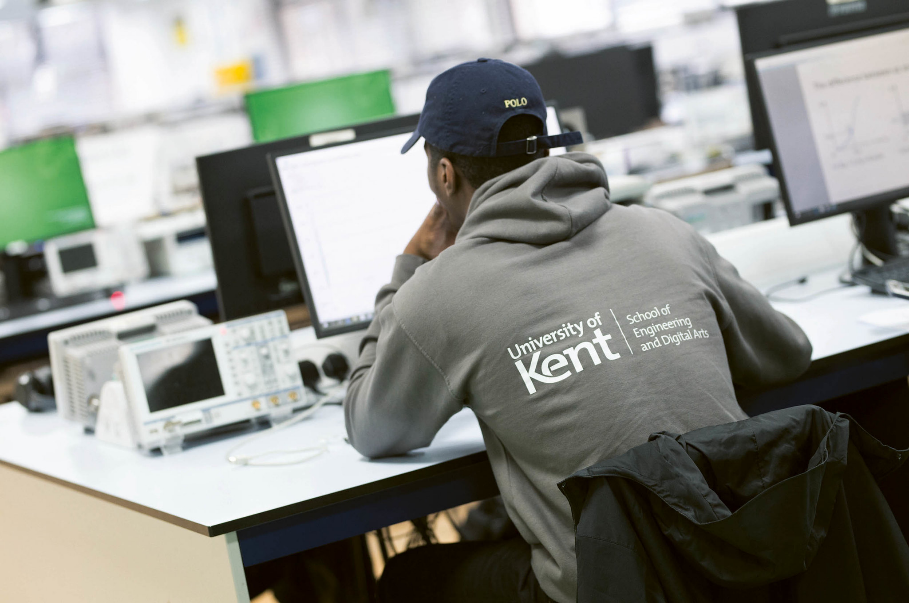 Thomas and Quinlan 2021 – OUAPS Online Webinar 2021
Results
BAME students perceived their curriculum as less culturally sensitive on all four dimensions of the Culturally Sensitive Curricula Scales than White students. 
All study variables showed significant mean differences between BAME and White students, with medium to large effect sizes
Independent Samples T-test for CSCS - Ethnicity (BAME vs White Students)
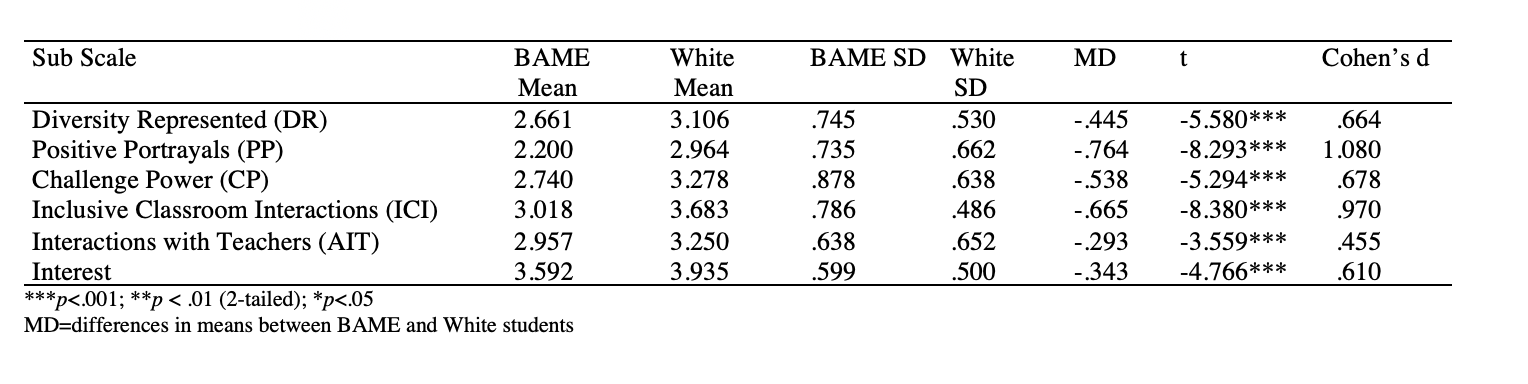 Thomas and Quinlan 2021 – OUAPS Online Webinar 2021
Results – Academic Interaction with Teachers
Academic Interaction with Teachers
Student’s Ethnicity
Mediator in Model
DP
Mediator not in Model
Academic Interaction with Teachers
Student’s Ethnicity
PP
CP
ICI
The Effects of Ethnicity on Academic Interaction with Teachers: Mediation by Culturally Sensitive Curriculum
Results
Pearson Product-Moment Correlations for the Study Variables
Thomas and Quinlan 2021 – OUAPS Online Webinar 2021
Results – Interest
Interest
Student’s Ethnicity
CSCS scales as 
mediators in model
DP
Mediator not in model
Interest
Student’s Ethnicity
PP
CP
ICI
The Effects of Ethnicity on Interest: Mediation by Culturally Sensitive Curriculum
Conceptual Framework
Engagement Outcomes
Process (mediator)
Input (predictor)
Student’s Ethnicity
Academic interactions with teachers
Culturally sensitive curricula
Culturally Competent Graduates
Interest 
in Subject
Thomas and Quinlan 2021 – OUAPS Online Webinar 2021
Discussion
BAME students perceived the curriculum as less culturally sensitive
BAME students had fewer interactions with their teachers and lower interest in their major than White students
All dimensions of the CSCS were associated with higher interest
Provides further empirical support for BAME students’ qualitative reports of the Whiteness of the curriculum and its effects
Culturally insensitive curricula help to explain gaps between BAME and White students’ interest 
Culturally Sensitive Curricula may address racial equality gaps as well as support the development of more culturally competent graduates who are equipped for social change
Supports calls for teachers to improve their cultural competence and diversify curricula
Thomas and Quinlan 2021 – OUAPS Online Webinar 2021
Significance and Directions for Future Research
The new Culturally Sensitive Curricular Scales is the first instrument designed to gather student’s perceptions of the cultural sensitivity of the HE curricula
The new set of CSCS makes an important conceptual and methodological contribution
The CSCS provide a practical tool to support teachers’ reflection
Nascent research investigating the relationship between culturally sensitive curricula and attainment. More research needed
The CSCS should be used in intervention studies
Thomas and Quinlan 2021 – OUAPS Online Webinar 2021
Thanks to:
Participants: 
Lecturers and their students
Various student societies (e.g., The African-Caribbean Society and the Islamic Society)
University of Kent Centre for the Study of Higher Education research community
Professor Reinhard Pekrun for advice on data analysis



For permission to use the survey or to collaborate on further research using it, please contact D.S.P.Thomas@kent.ac.uk and K.M.Quinlan@kent.ac.uk
Thomas and Quinlan 2021 – OUAPS Online Webinar 2021
[Speaker Notes: This]